ONA TILI
9-sinf
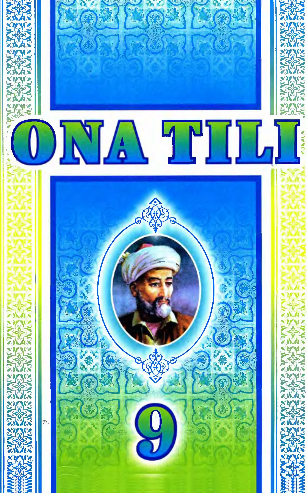 O‘tilgan mavzularni mustahkamlash
Umirov Javlon MuxamedovichToshkent viloyati  O‘rta Chirchiq tumani 21-umumiy o‘rta ta’lim maktabi o‘qituvchisi
Berilgan topshiriqni tekshirish
Matn mazmunini eslab qoling, “o‘ldirib”, “qotil” so‘zlari qaysi ma’noda qo‘llanganini izohlang.
Reja tuzib, bayon yozing.
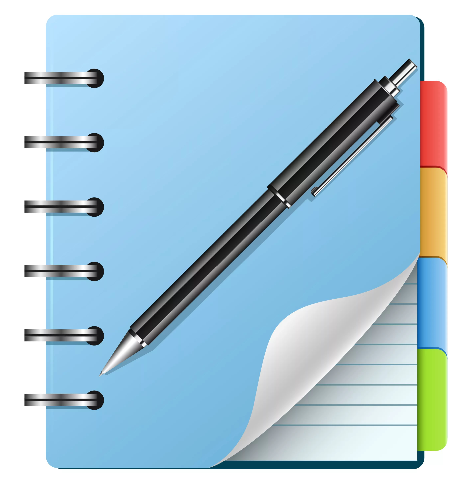 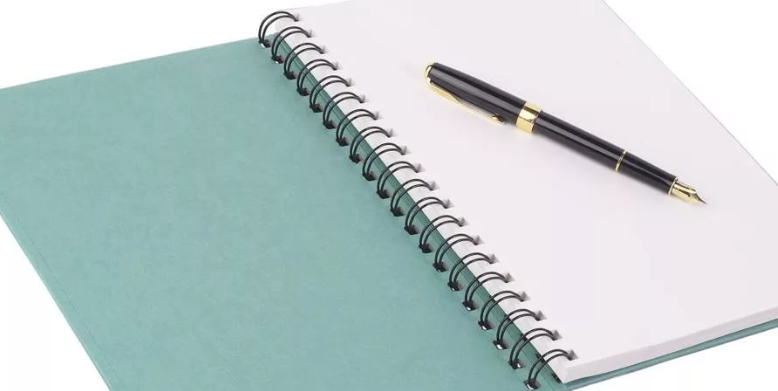 Bilib oling!
Borib ko‘rsaki, g‘azalxon terakni kimdir “o‘ldirib” ketibdi.
-sa shart mayli
Ergashgan qo‘shma gap
“o‘ldirib” so‘zi nobud qilmoq, kesmoq  ma’nosida
Bilib oling!
Alisher Navoiy o‘z mulozimlari bilan yana o‘sha tepalikka kelib qarasa, yosh teraklar bahor shabadasining yengil epkinida sokin shivirlab kuylayotgan ekan.
-sa shart mayli
Ergashgan qo‘shma gap
Epkin – shamol oqimi, oqimdagi ta’siri
Bilib oling!
Shu terak bahona bo‘libdi-yu, Astrobodda bog‘-u rog‘lar ko‘paya boshlabdi.
-yu biriktiruv bog‘lovchisi
Bog‘langan qo‘shma gap
Bilib oling!
Alisher Navoiy qattiq g‘azablanganidan:
   –Ey qotil, nega shunday azim terakni nobud qilding? Yo bu bilan mendan o‘ch olmoqchi bo‘ldingmi? – debdi.      M: –K?–m.
Keyin mulozimlariga: “Bu yaramasni qirq darra uringlar”,– deb buyuribdi…  M: “K”,– m.
Gapning qolipini aniqlash
Shuni unutmaginki, rostgo‘ylik, axloqiy poklik har bir odamni to‘g‘ri yo‘lga boshlaydi.
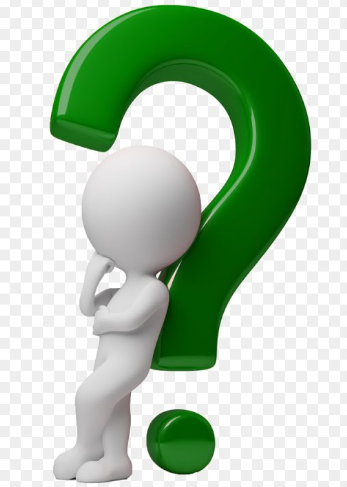 -ki
Gapning qolipini aniqlash
Ayol borki, olam munavvar.
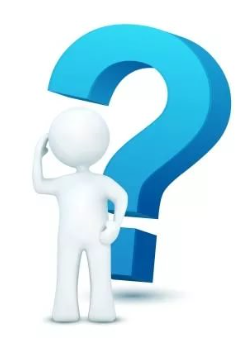 -ki
Gapning qolipini aniqlash
Dono bilan yo‘l yursang, uzoq yo‘ling yaqindir.
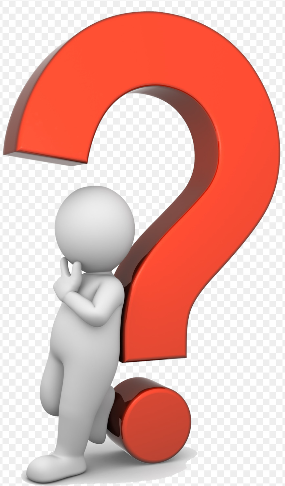 -sa
Bosh va ergash gapni aniqlash
Tun nihoyatda qorong‘i, chunki yangi tug‘ilgan oy allaqachon botgan edi.
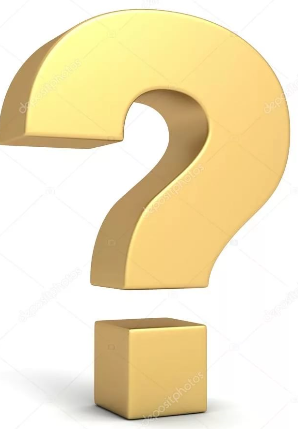 Tun nima uchun nihoyatda qorong‘i?
Bosh va ergash gapni aniqlash
Omad kulib boqsa, saxiy bo‘lib ketadi.
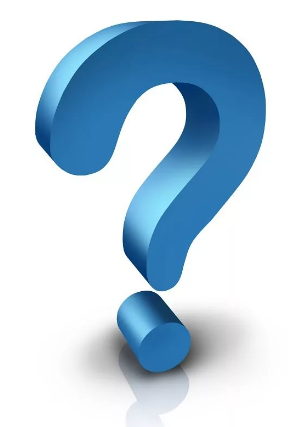 Nima qilsa saxiy bo‘lib ketadi?
Bog‘liqlikni aniqlang
Sabab ma’nosi
O‘ylang!
toki
shuning uchun
deb
-ki
-sa
agar
Gapdagi ma’no-munosabatlar
Dutor chalib o‘tirsam, tori uzilib ketdi.
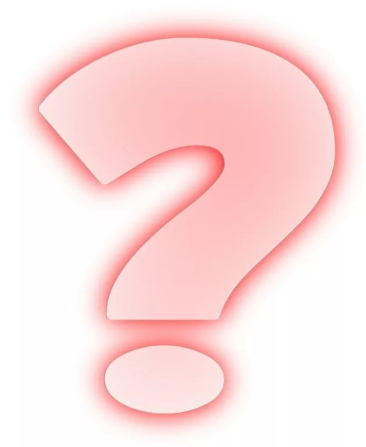 Qachon tori uzilib ketdi?
Payt munosabati
Gapdagi ma’no-munosabatlar
Ona  borki, bola bor.
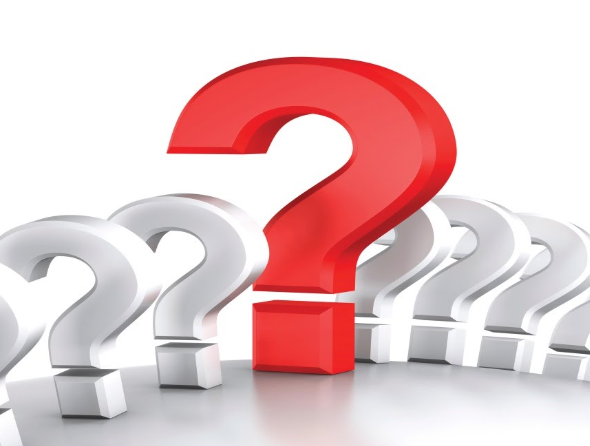 Nima uchun bola bor?
Sabab munosabati
Gapdagi ma’no-munosabatlar
Yaxshilab ta’zirini berish kerak, toki boshqalarga ibrat bo‘lsin.
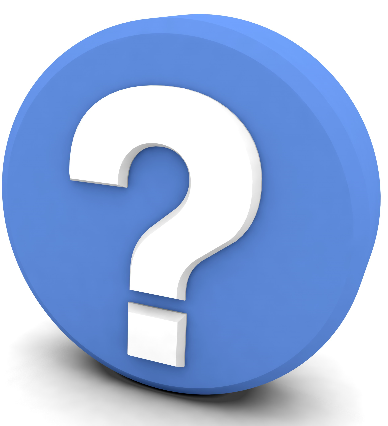 Nima maqsadda yaxshilab ta’zirini berish kerak?
Maqsad munosabati
Gapdagi ma’no-munosabatlar
Oyim charchab qolmasinlar deb, opam bilan birga uylarni yig‘ishtirdik.
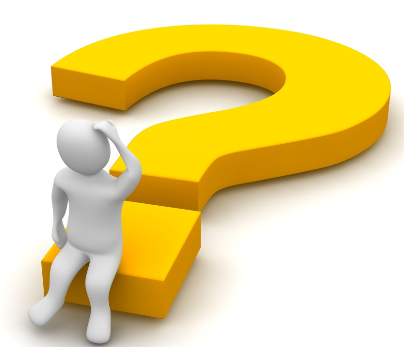 Nima maqsadda opam bilan birga uylarni yig‘ishtirdik?
Maqsad munosabati
Gapdagi ma’no-munosabatlar
To‘yga kelsangiz, biz astoydil xursand bo‘lamiz.
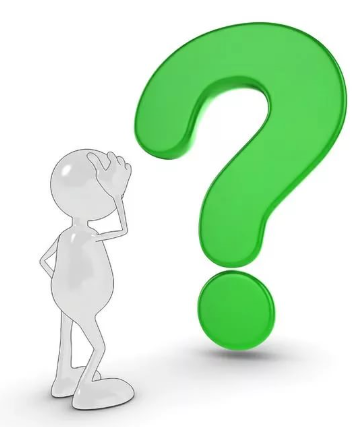 Nima qilsangiz biz astoydil xursand bo‘lamiz?
Shart  munosabati
Savol va topshiriqlar
Ergashtiruvchi bog‘lovchili ergashgan qo‘shma gaplarda qanday munosabatlar kuzatiladi?
Ko‘makchili qurilmalar qaysi gap tarkibida qo‘llanishini ayting.
Deb so‘zi yordamida ergashgan qo‘shma gaplarning kesimi qanday shaklda bo‘ladi?
Shart mayli vositasi qaysi gap qismida keladi?
Ko‘rsatish olmoshili ergashgan qo‘shma gaplarni qaysi bog‘lovchi vosita bog‘laydi?
Mustaqil bajarish uchun topshiriq
O‘qituvchi kuchsiz bo‘lsa, uning zaifligi o‘quvchilar orqali kelajakka o‘taveradi.
Yerlar loy bo‘ldi, chunki hozirgina do‘l yog‘ib o‘tdi.
Kunbotar pallada uyga kirsam, xotinlar tarqab bo‘libdi.
Odamlar ko‘rmasin deb, ko‘chaga chiqmadi.
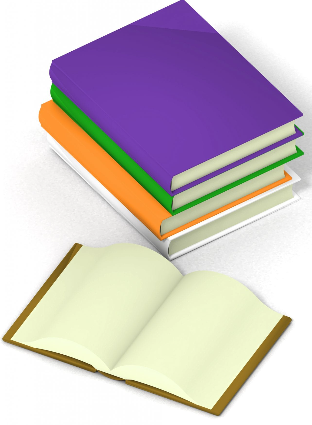 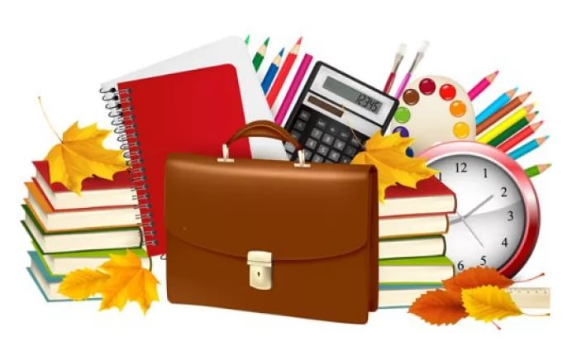